Chào mừng các em đến với tiết học
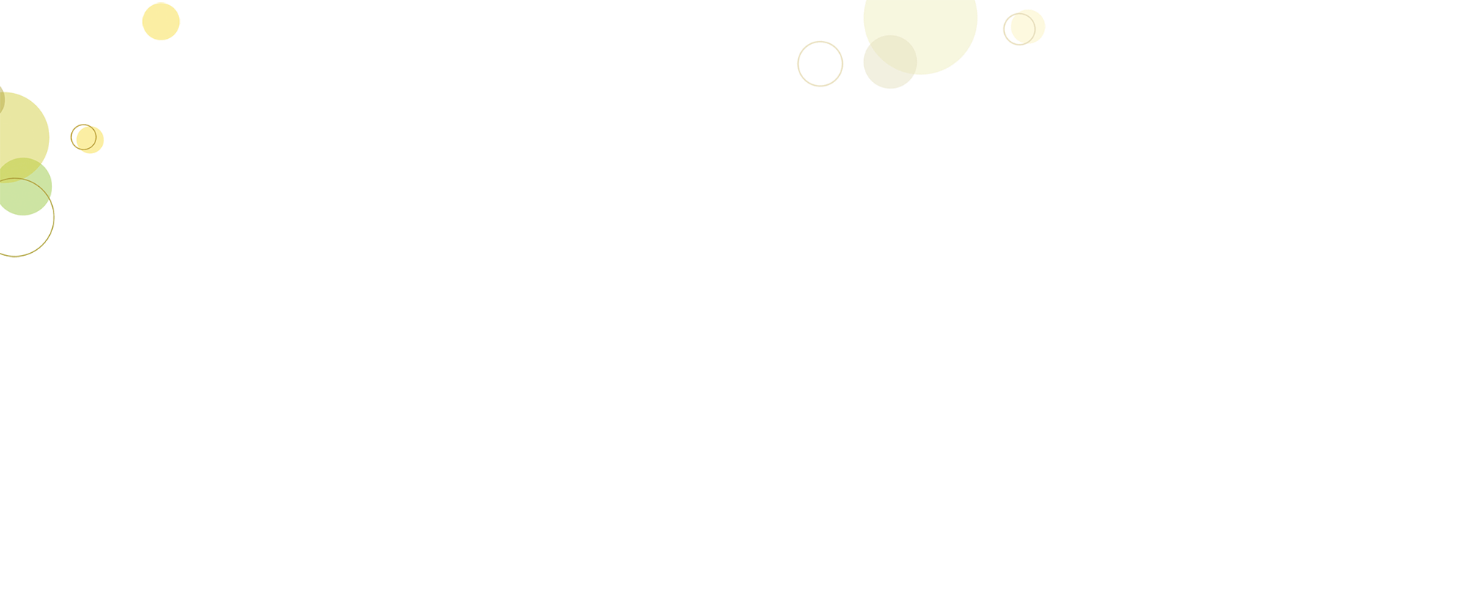 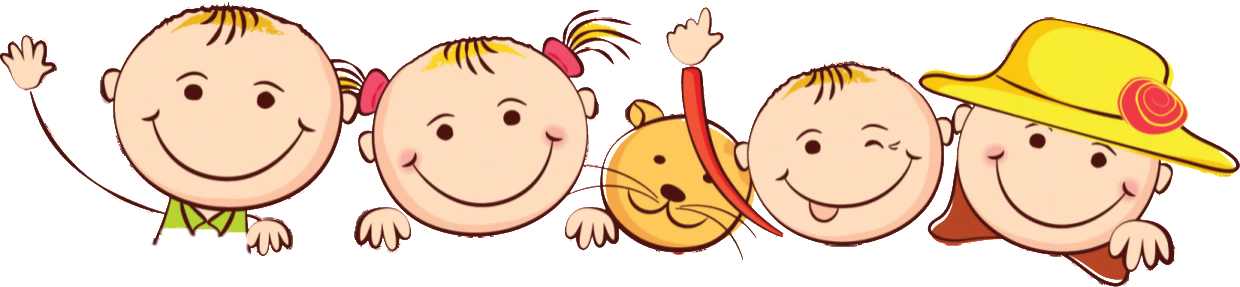 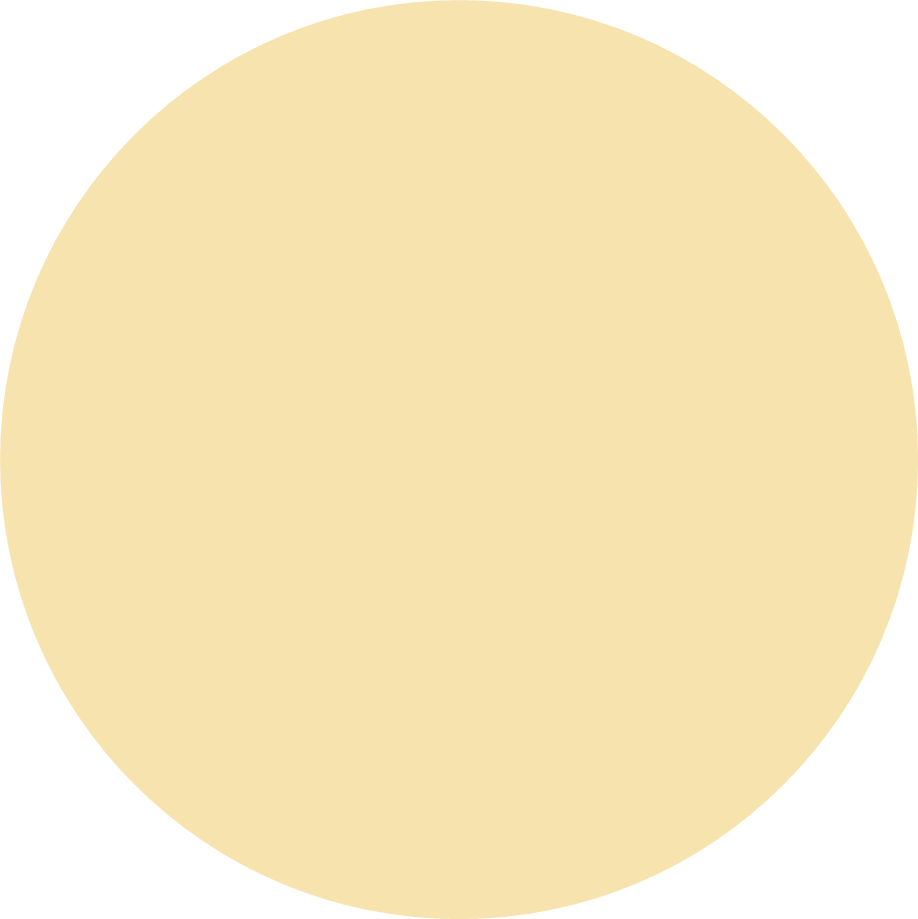 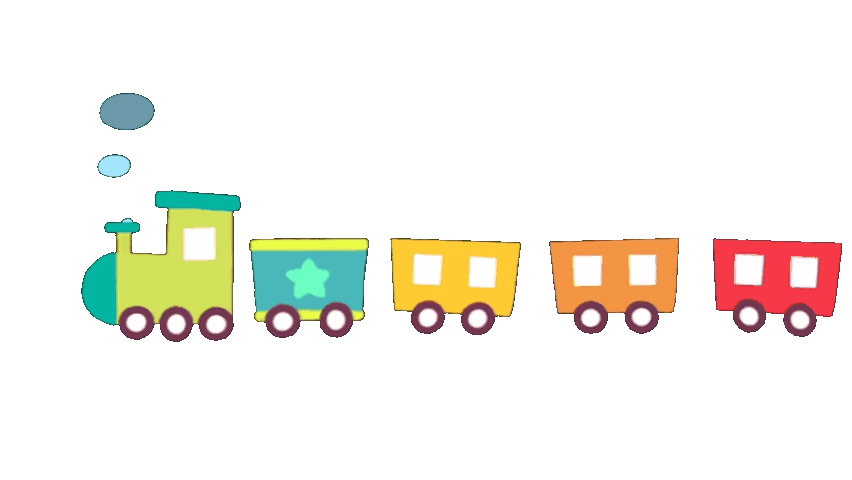 Đạo đức
TÌM KIẾM SỰ HỖ TRỢ
CHỦ ĐỀ
7
(S: 53)
Bài 11. Tìm kiếm sự hỗ trợ khi ở nhà
(Tiết 2)
Yêu cầu cần đạt: 
- Củng cố, khắc sâu kiến thức đã học để thực hành xử lý tình huống cụ thể.
- Rèn năng lực điều chỉnh hành vi, phát triển bản thân, tìm hiều và tham gia các hoạt động xã hội phù hợp
- Hình thành kĩ năng tự bảo vệ
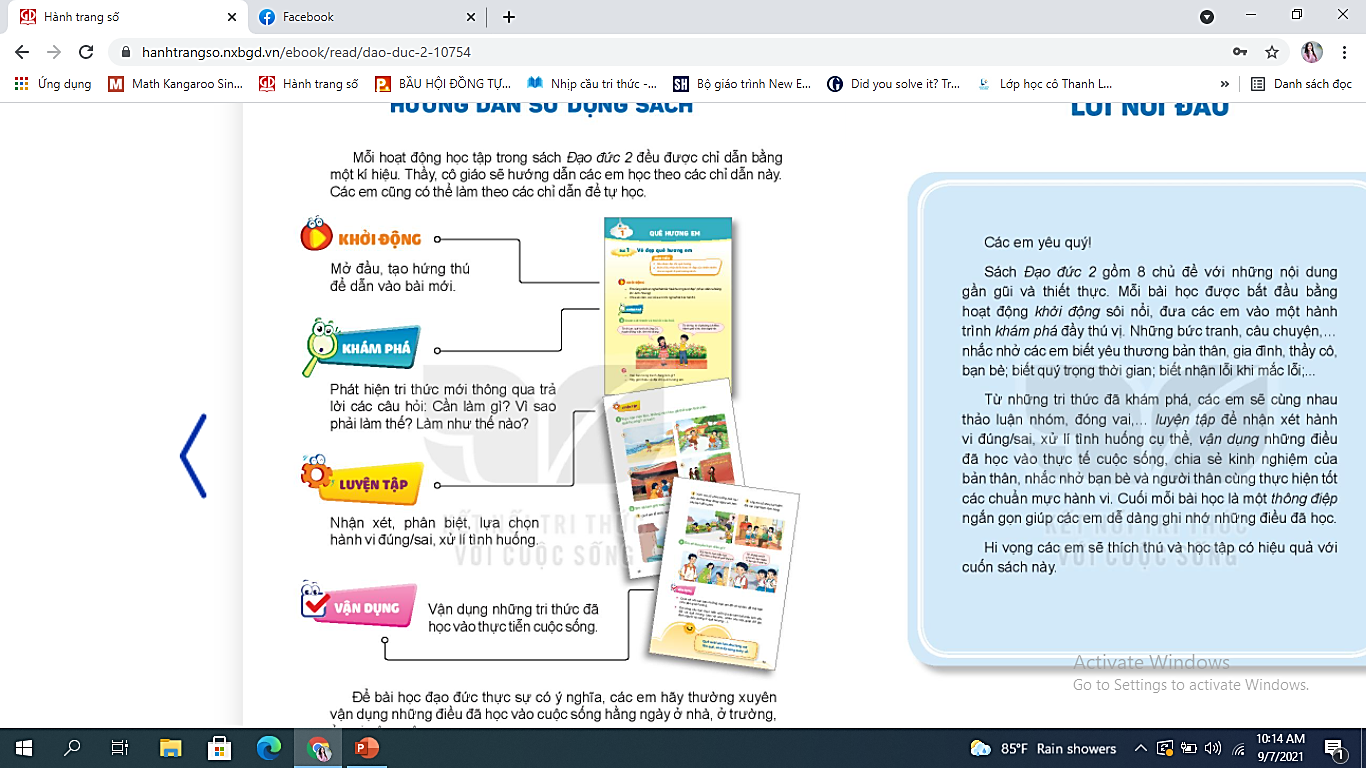 1
Bạn nào đã biết cách tìm kiếm sự hỗ trợ?
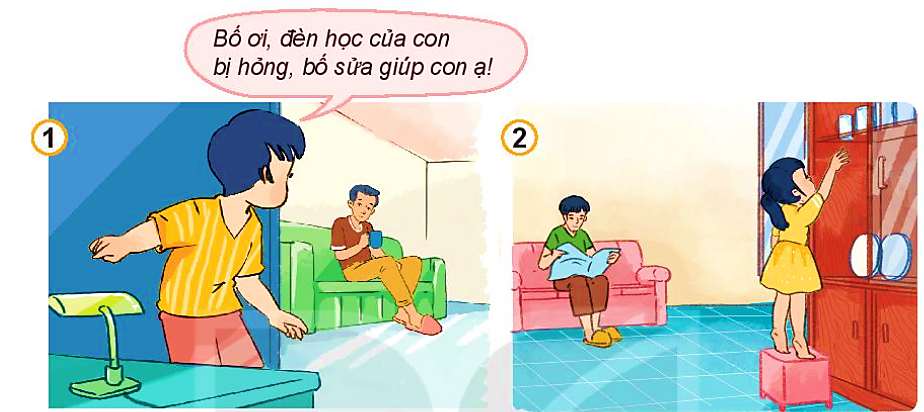 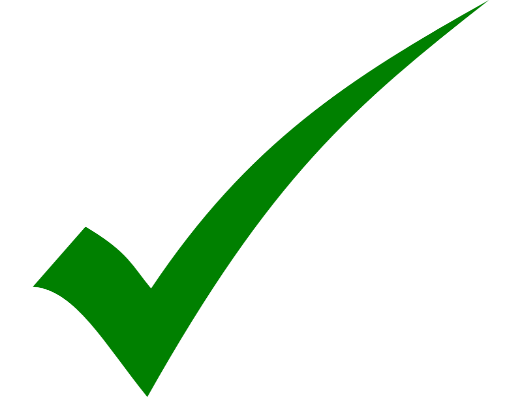 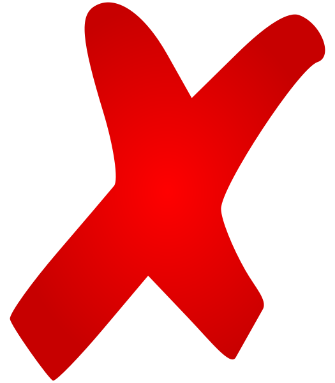 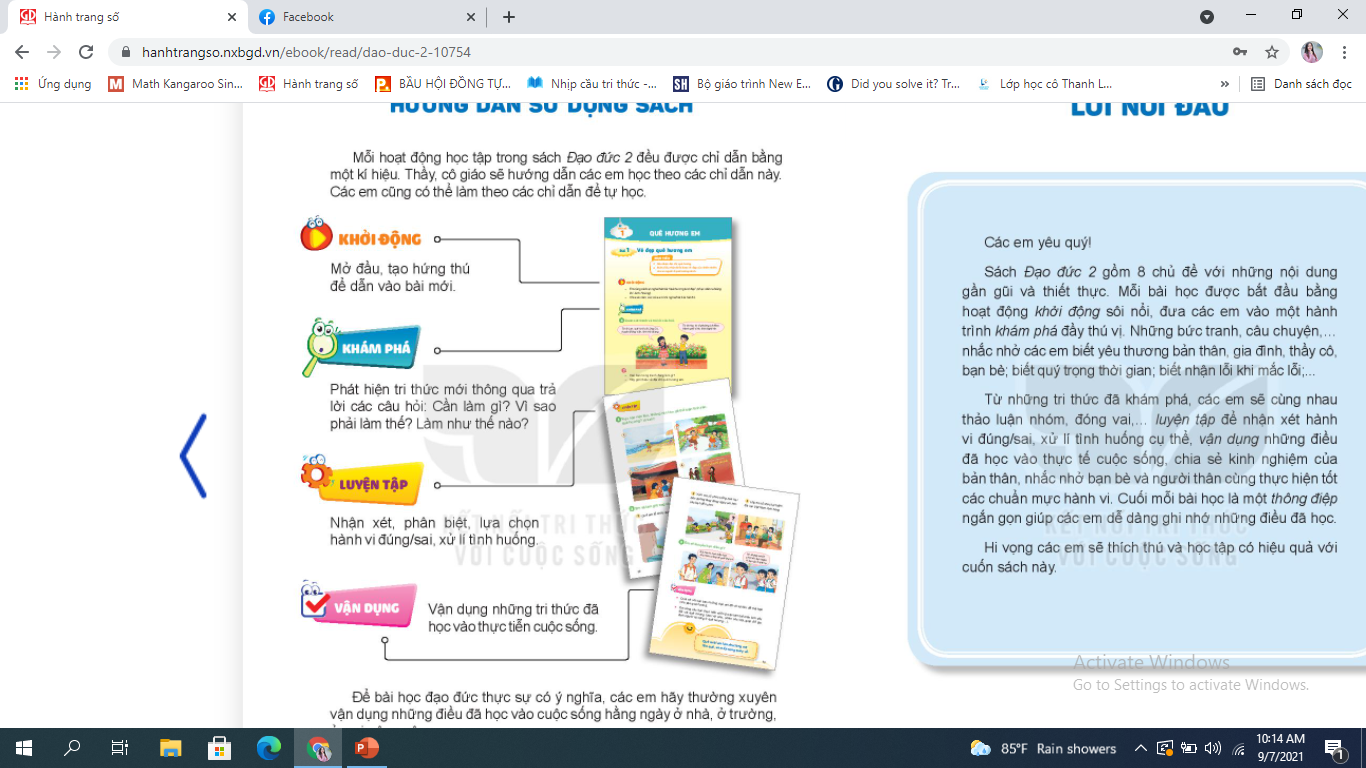 1
Bạn nào đã biết cách tìm kiếm sự hỗ trợ?
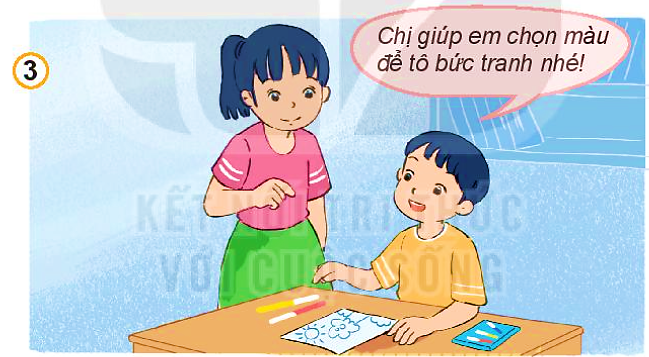 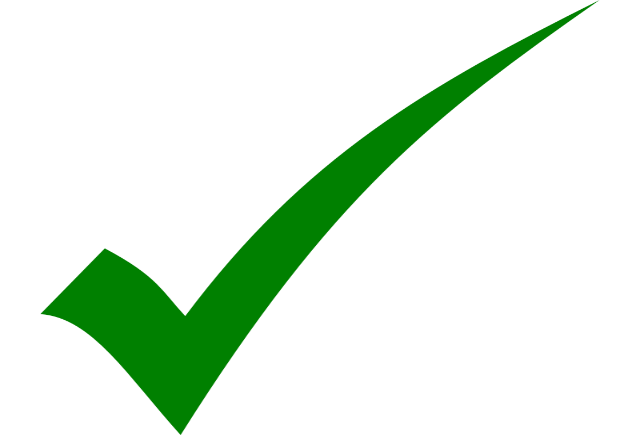 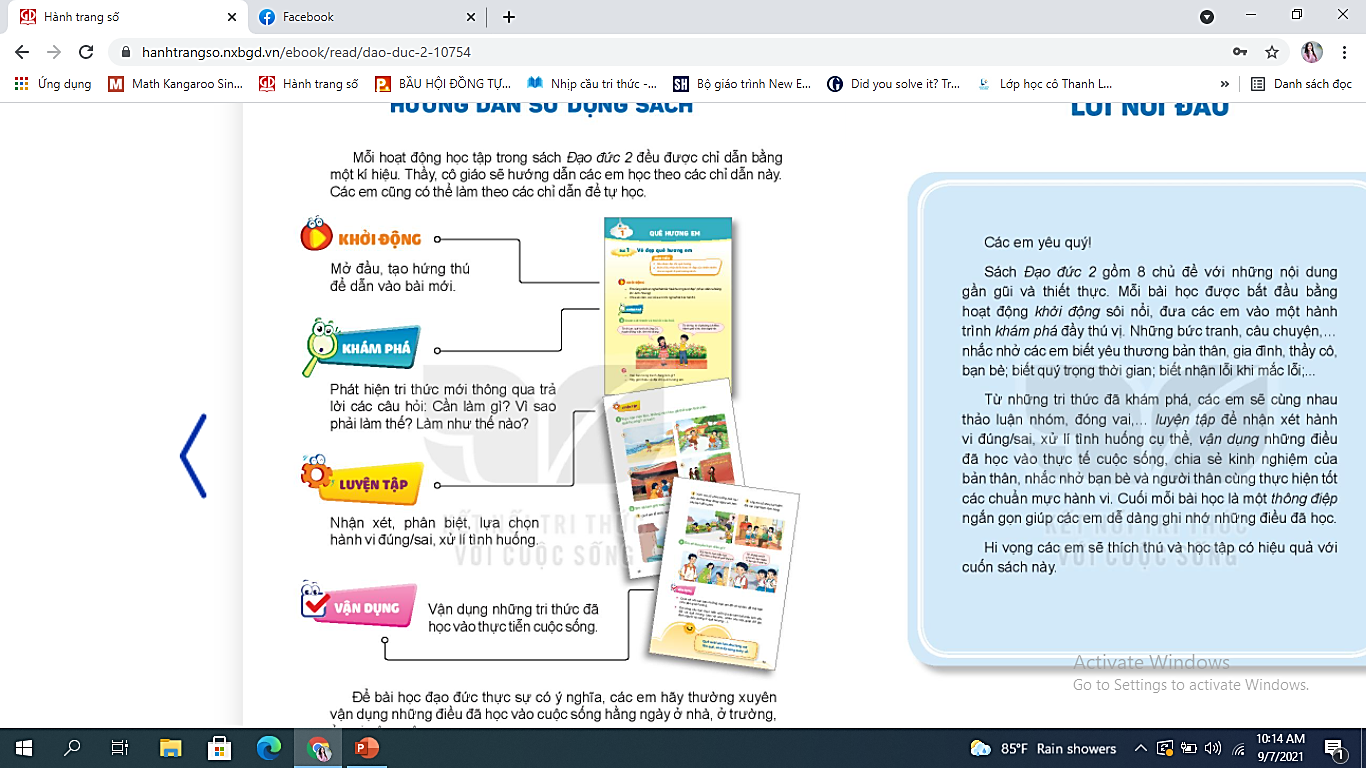 2
Xử lí tình huống
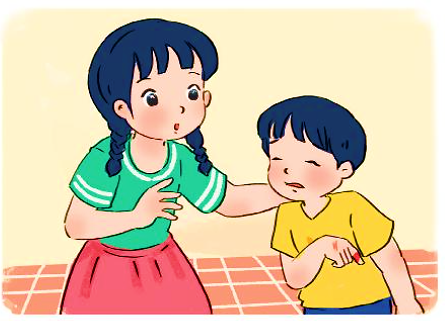 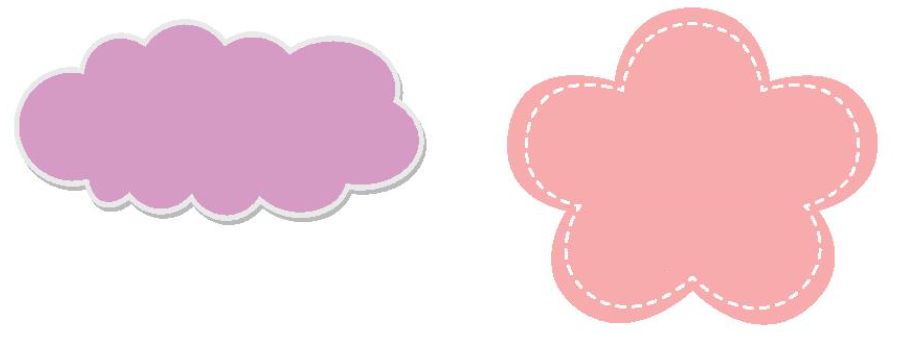 1
Em trai của em bị đứt tay.
Em có thể gọi điện cho bố mẹ hoặc nhờ bác hàng xóm, …
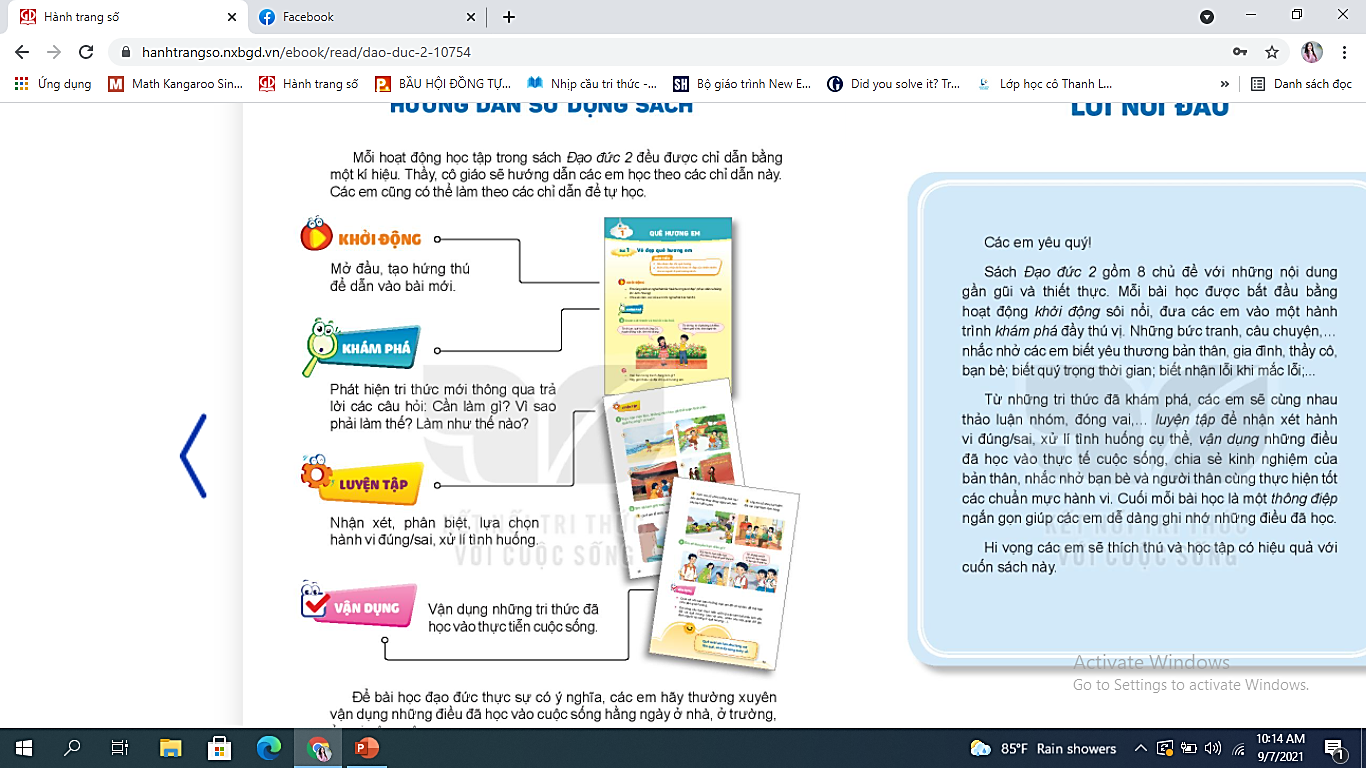 2
Xử lí tình huống
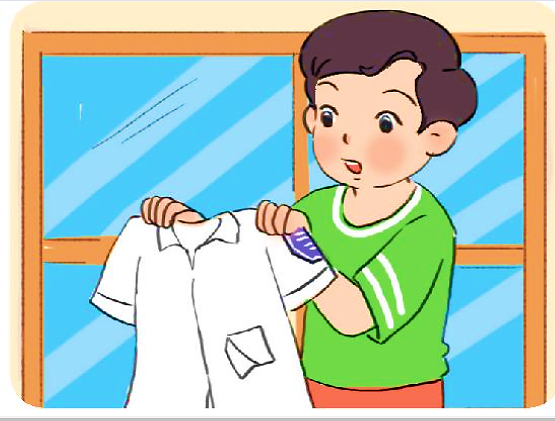 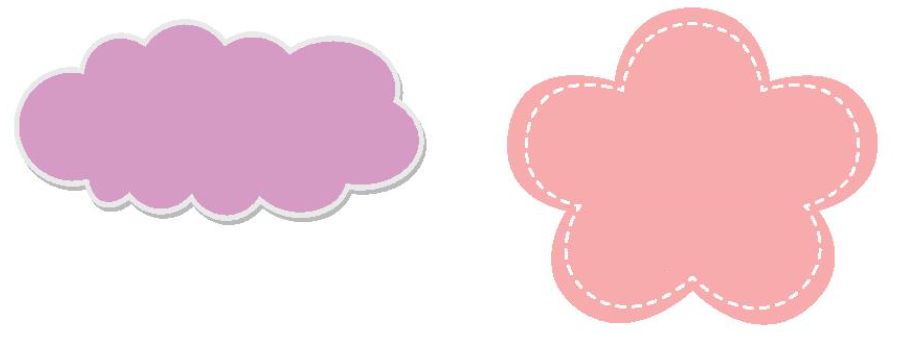 Áo đồng phục của em bị rách.
2
Em có thể nhờ bà, mẹ hoặc chị khâu lại giúp,…
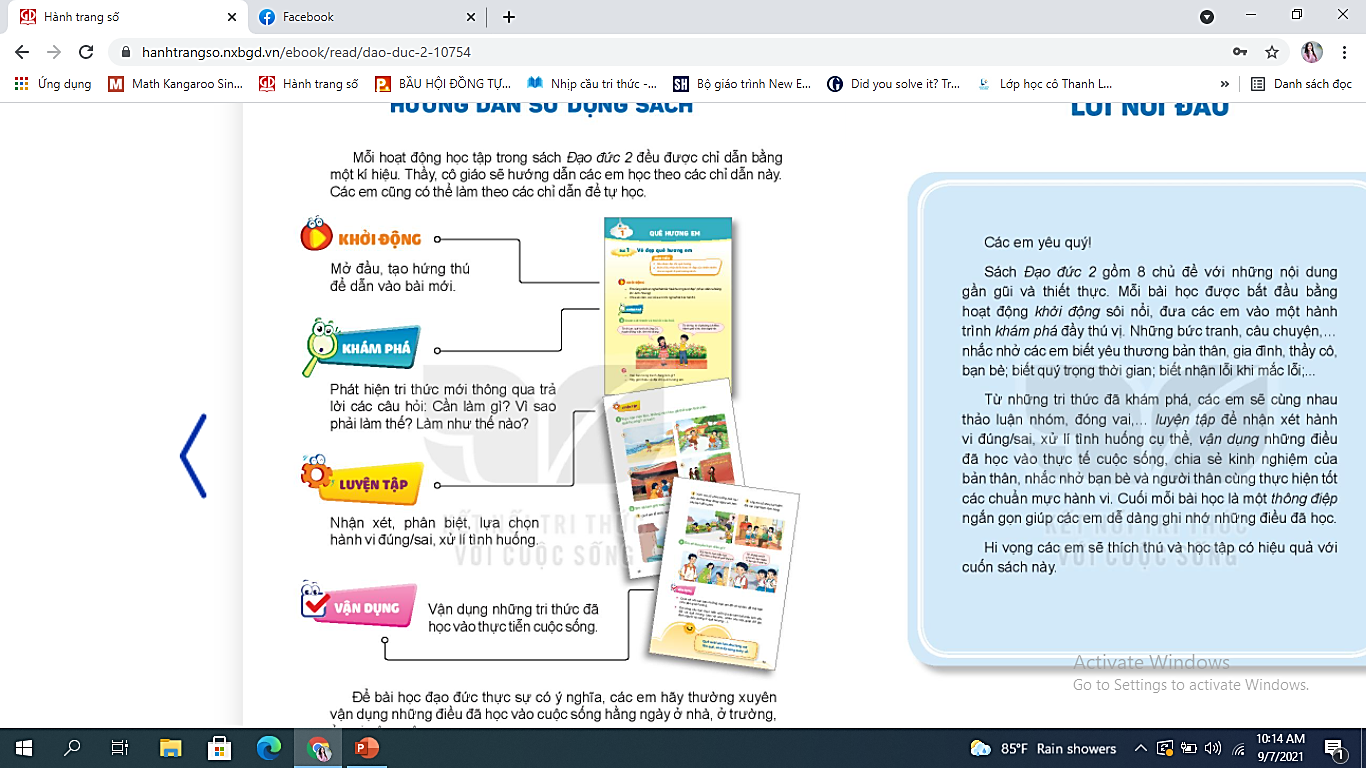 2
Xử lí tình huống
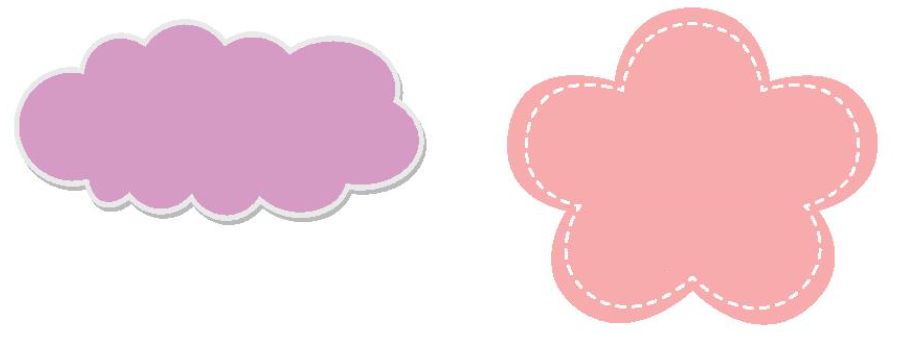 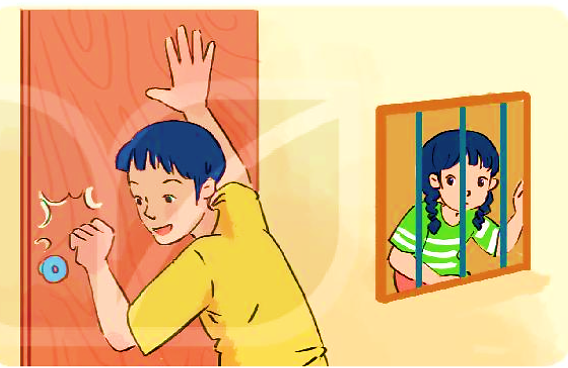 Có người lạ gõ cửa khi em ở nhà một mình.
3
Em không nên mở cửa, hãy gọi điện cho bố mẹ,…
Chia sẻ với bạn về cách em tìm kiếm sự hỗ trợ khi ở nhà.
Nhắc nhở bạn bè và người thân tìm kiếm sự hỗ trợ khi ở nhà.
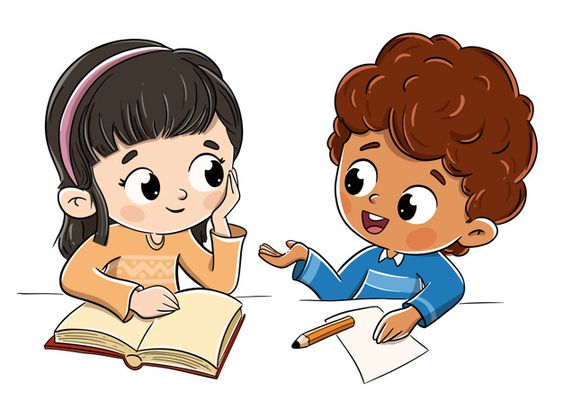 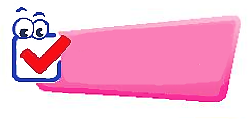 VẬN DỤNG
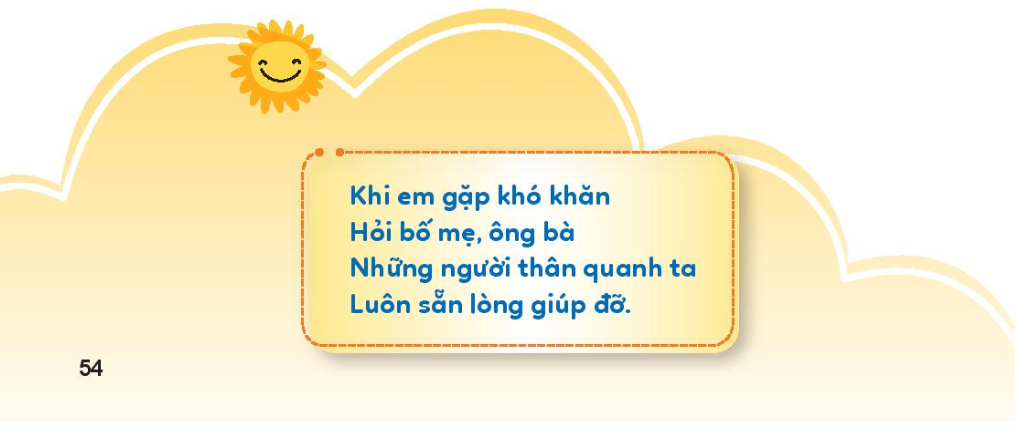 Thông điệp
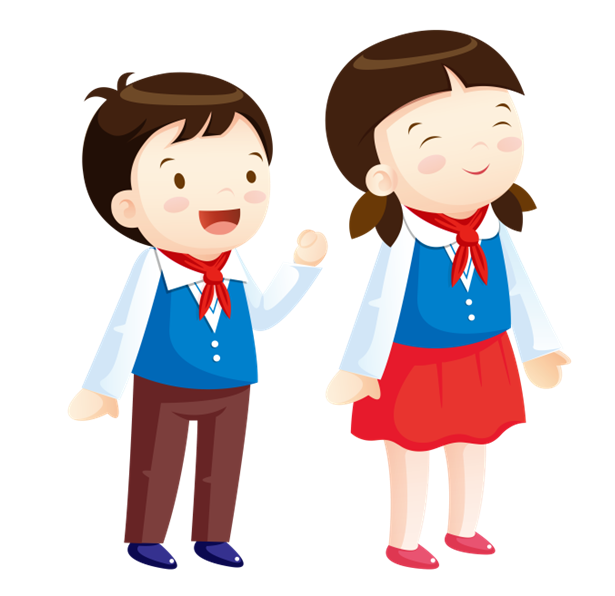 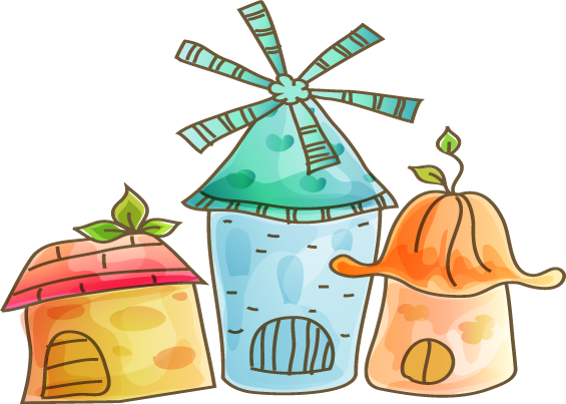 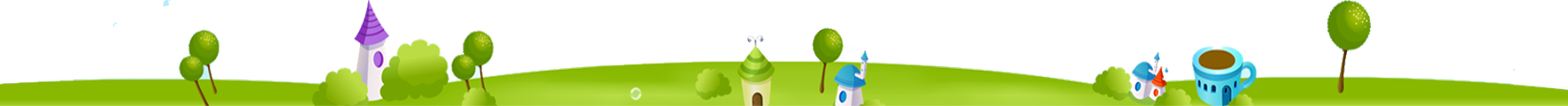 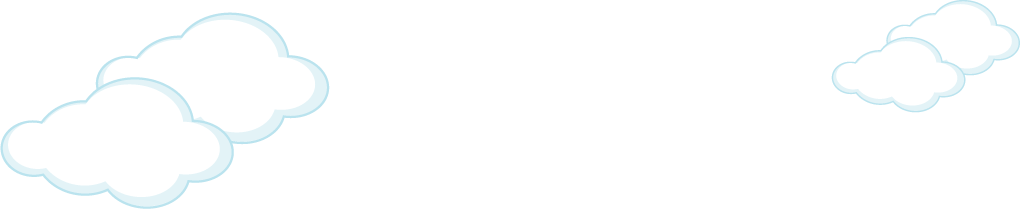 Tiết học kết thúc !
Chúc các em chăm ngoan, học giỏi.
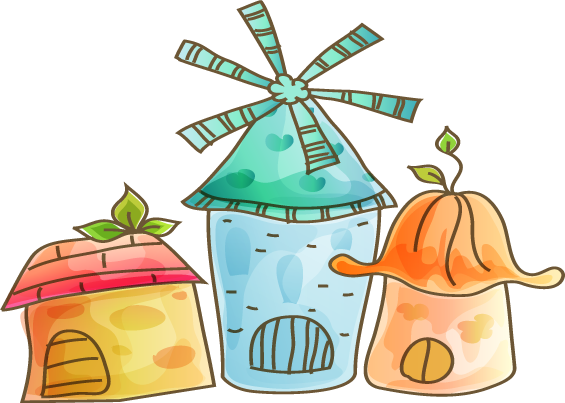 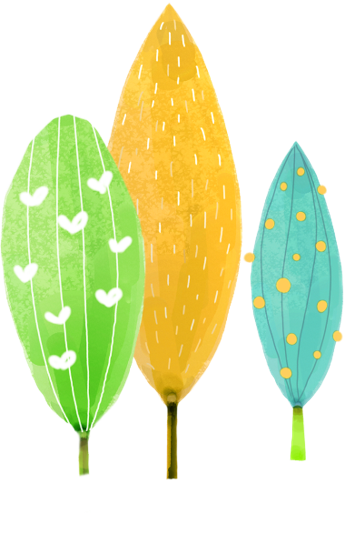 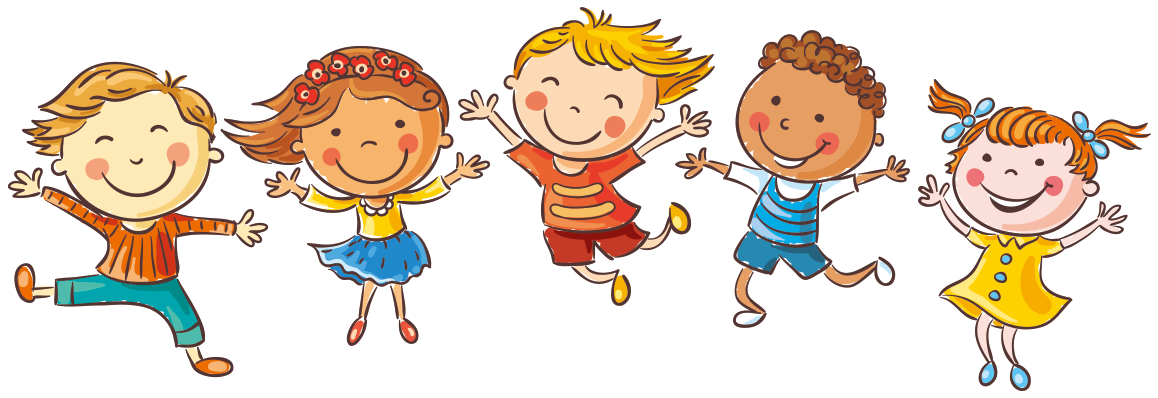 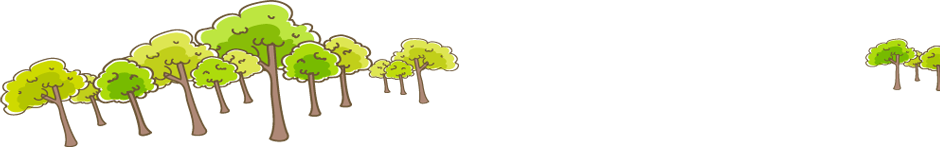 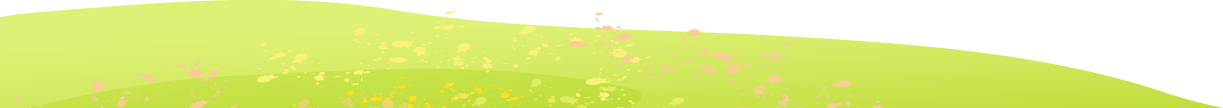 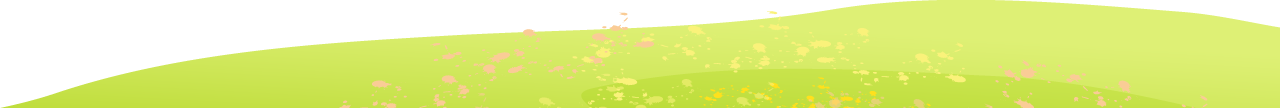